ThemaLineair verband
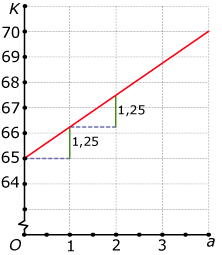 Grafiek, tabel, formule
Formule maken
Thema: Lineair Verband
Leerdoelen
Aan het eind van de paragraaf weet je:
hoe je aan een grafiek kunt zien of je te maken hebt met een lineair verband.
hoe je aan een tabel kunt zien of je te maken hebt met een lineair verband.
hoe je aan een formule kunt zien of je te maken hebt met een lineair verband.
Hoe je een lineaire formule opstelt
Thema: Lineair Verband
Tabel
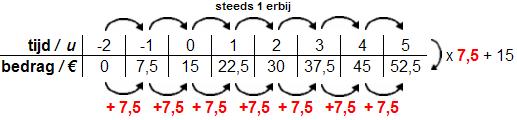 Wat kan ik uit een tabel halen?
Startgetal (staat altijd onder 0)
Hellingsgetal (stapsgrootte per 1)
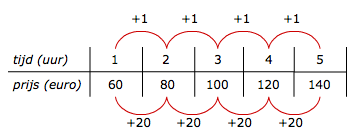 Thema: Lineair Verband; 1. Grafiek, tabel, formule
Grafiek
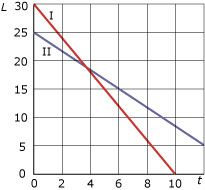 Wat kan ik uit een grafiek halen?
Startgetal (altijd bij 0, Y-as)
Hellingsgetal
Thema: Lineair Verband; 1. Grafiek, tabel, formule
Formule
Wat kan ik uit een formule halen?
Startgetal
Hellingsgetal
Thema: Lineair Verband; 1. Grafiek, tabel, formule
Leerdoelen
Aan het eind van de paragraaf weet je:
hoe je aan een grafiek kunt zien of je te maken hebt met een lineair verband.
hoe je aan een tabel kunt zien of je te maken hebt met een lineair verband.
hoe je aan een formule kunt zien of je te maken hebt met een lineair verband.
Hoe je een lineaire formule opstelt
Thema: Lineair Verband; 1. Grafiek, tabel, formule
Formule opstellen
Elke lineaire formule heeft dezelfde vorm:

Y-as= Hellingsgetal x X-as + Startgetal
Y-as= Startgetal +/- hellingsgetal x X-as
Thema: Lineair Verband; 2. Formule maken
Y-as = Startgetal +/- hellingsgetal x X-as
Startgetal kun je op 2 verschillende manieren bepalen:
Uit tabel bij x=0

Uit de grafiek bij de y-as
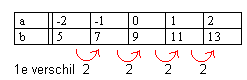 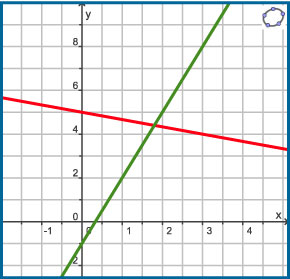 Thema: Lineair Verband; 2. Formule maken
Y-as= Startgetal +/- hellingsgetal x X-as
Hellingsgetal kun je op 2 verschillende manieren bepalen:

Uit tabel (wat is de stapsgrootte?)



Uit de grafiek
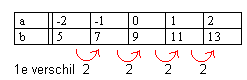 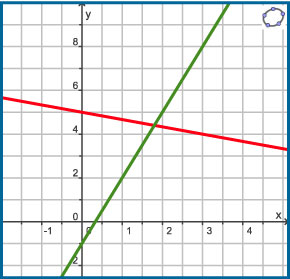 Thema: Lineair Verband
Hoe bereken je hellingsgetal met een grafiek?
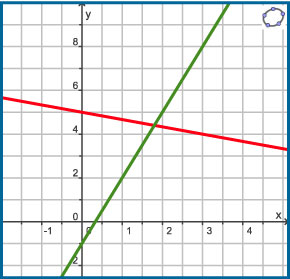 Zoek 2 punten waarvan je de waardes exact kunt aflezen
-1
3
hoogte
=
Hellingsgetal
Breedte
Dus -1:3= -0.33 of -1/3
Vul nu tot slot de waardes in: y= Startgetal +/- hellingsgetal x X-as
Thema: Lineair Verband; 2. Formule maken
Of op andere manier
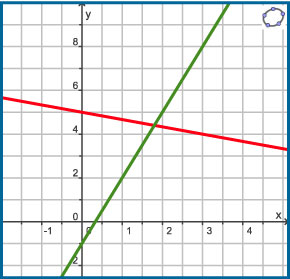 A
B
Wat is coördinaat van punt A?
En van B? Zet dit in een tabel:
B (3;4)
A (0;5)
Vul nu tot slot de waardes in: y-as= Startgetal +/- hellingsgetal x X-as
Of op andere manier
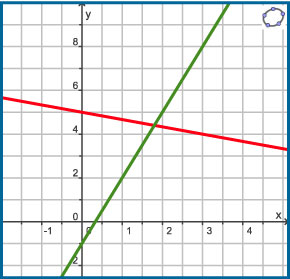 Nu de groene lijn!
Vul nu tot slot de waardes in: y-as= Startgetal +/- hellingsgetal x X-as
Leerdoelen
Aan het eind van de paragraaf weet je:
hoe je aan een grafiek kunt zien of je te maken hebt met een lineair verband.
hoe je aan een tabel kunt zien of je te maken hebt met een lineair verband.
hoe je aan een formule kunt zien of je te maken hebt met een lineair verband.
Hoe je een lineaire formule opstelt
Thema: Lineair Verband; 2. Formule maken